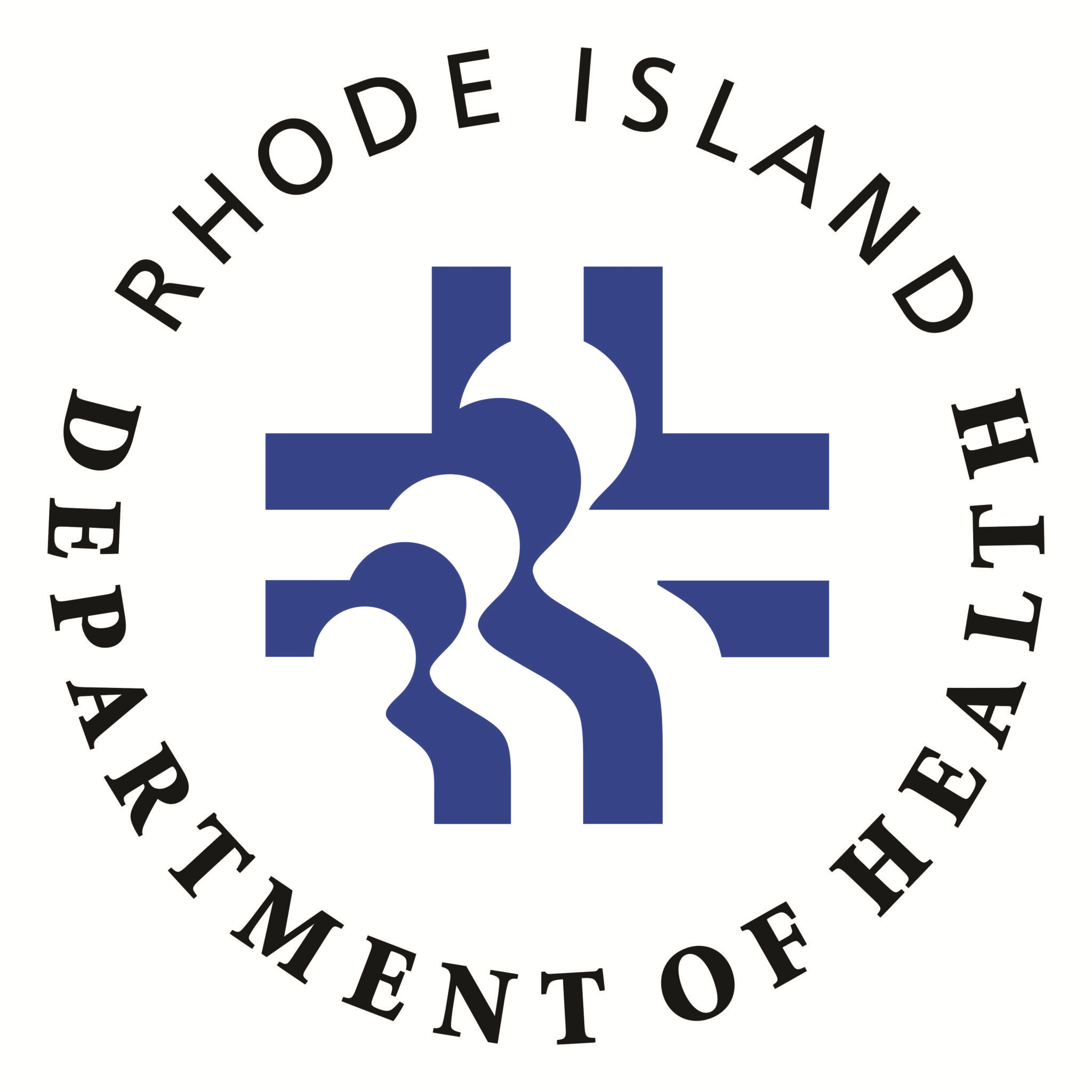 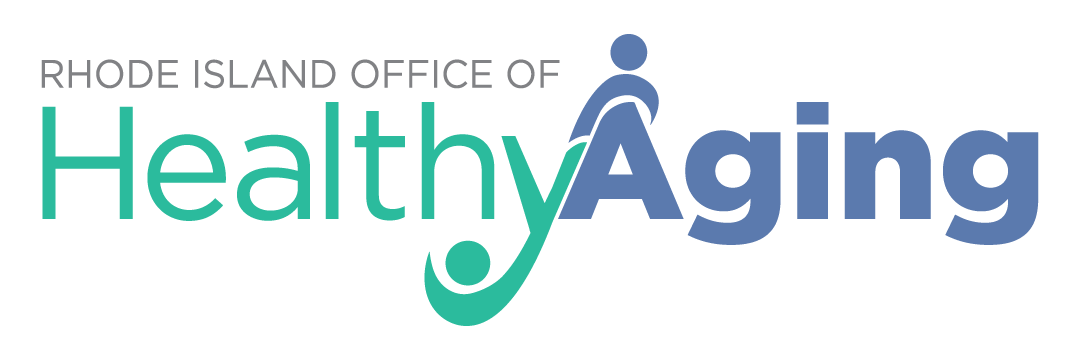 Actualización sobre la vacuna COVID-19 -Marzo 19, 2021
Además de los centros de vacunación estatales, regionales y farmacéuticos; más lugares ofrecerán la vacuna contra el  COVID-19. Para obtener más información sobre quién es elegible para ser la vacunado, visite www.C19vaccineRI.org o llame al 222-8022.
Comenzarán a vacunar residentes que sean elegibles en cuatro localidades de los Stop &Shop de Rhode Island. Los clientes pueden visitar www.stopandshop.com/covid-vaccine o llamar al 2-1-1 para programar una cita en las siguientes ubicaciones:
622 George Washington Highway, Lincoln 
595 Smithfield Road, North Smithfield
2470 Warwick Avenue, Warwick
1925 Pawtucket Avenue, East Providence
Nueve localidades de Walmart comenzarán a vacunar a residentes de Rhode Island que sean elegibles. Los clientes pueden visitar www.walmart.com/covid o llamar al 2-1-1 para programar una cita en las siguientes ubicaciones:
650 Centre of New England Boulevard, Coventry
1776 Plainfield Pike, Cranston
199 Connell Highway, Newport
1031 Ten Rod Road, North Kingstown
7 Dowling Village Boulevard, North Smithfield
51 Silver Spring Street, Providence
650 Bald Hill Road and 840 Post Road, Warwick
258 Post Road, Westerly
C19vaccineRI.org  		       Linea de Ayuda  COVID-19 : 401-222-8022